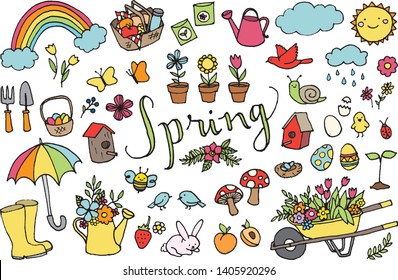 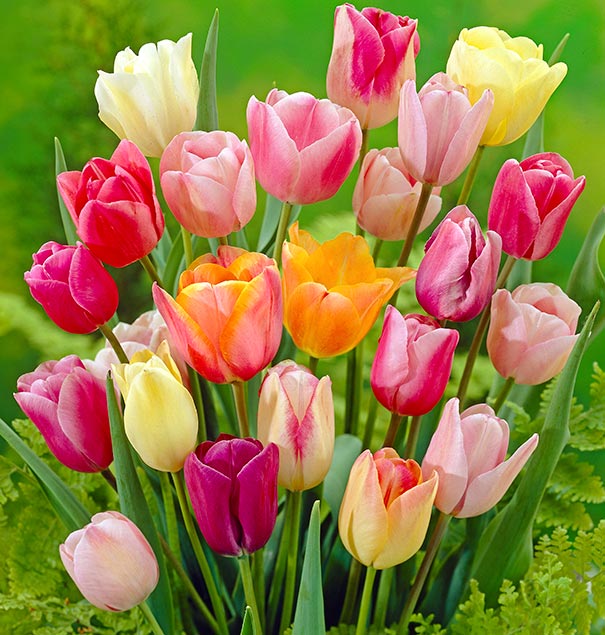 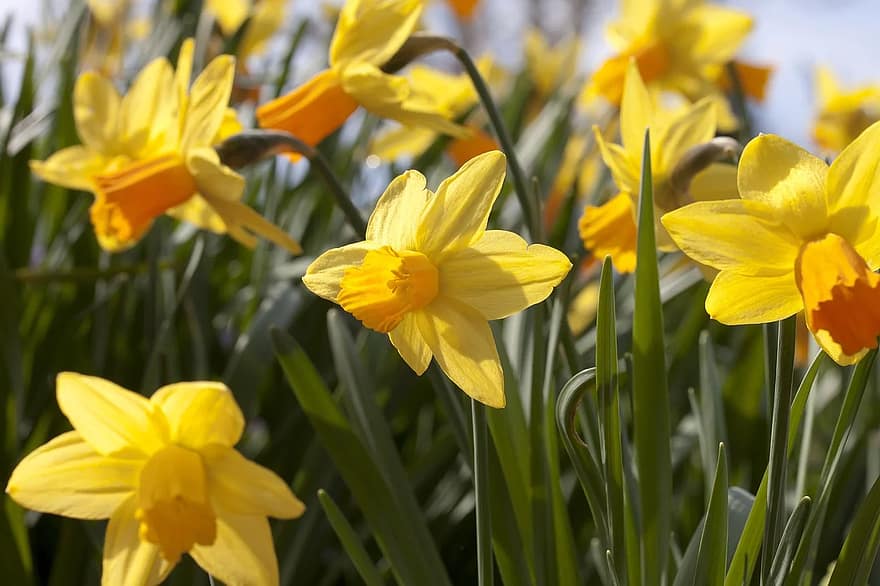 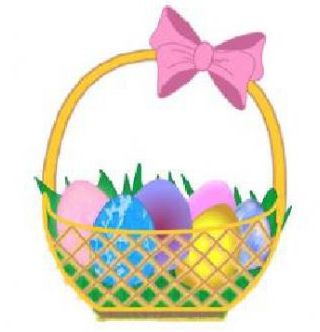 tulips
daffodils
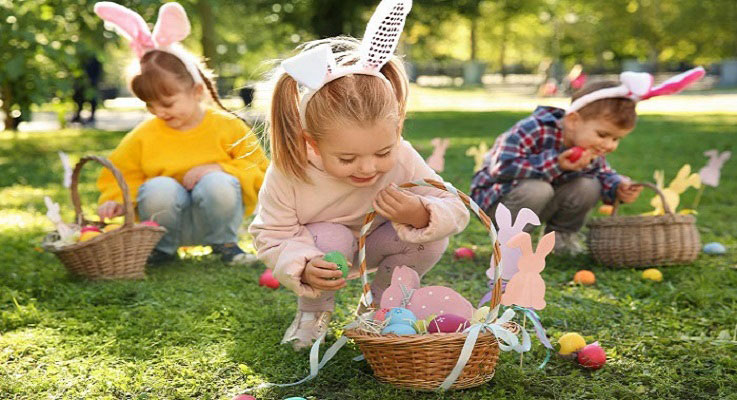 a basket
Easter egg hunt
eggs
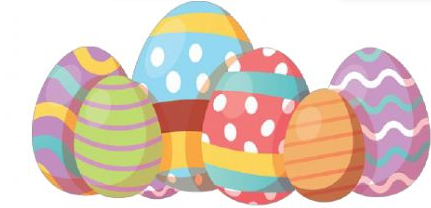 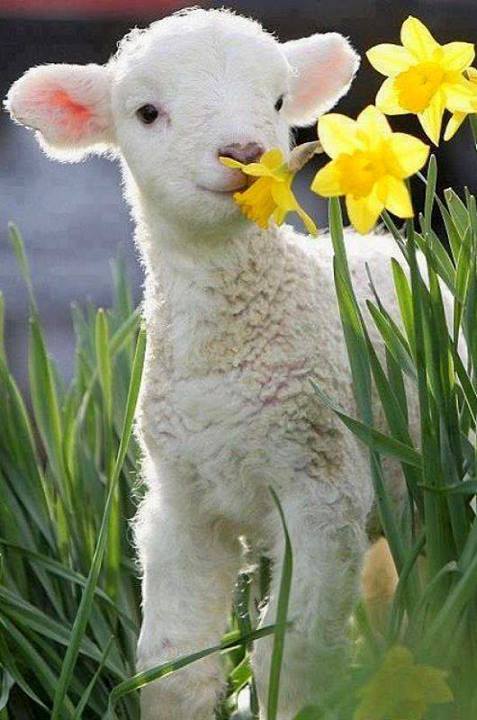 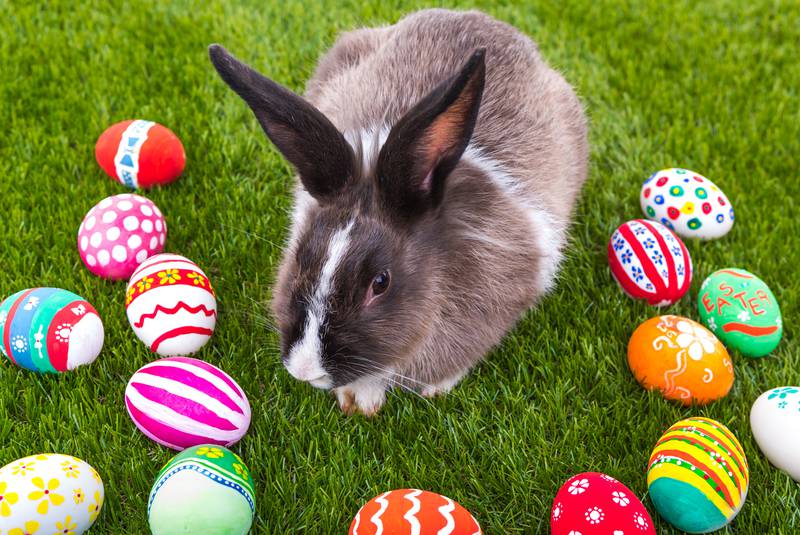 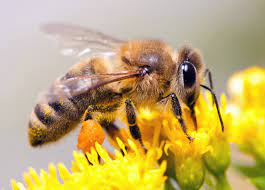 a bee
a rabbit
a lamb
a bird
a ladybug
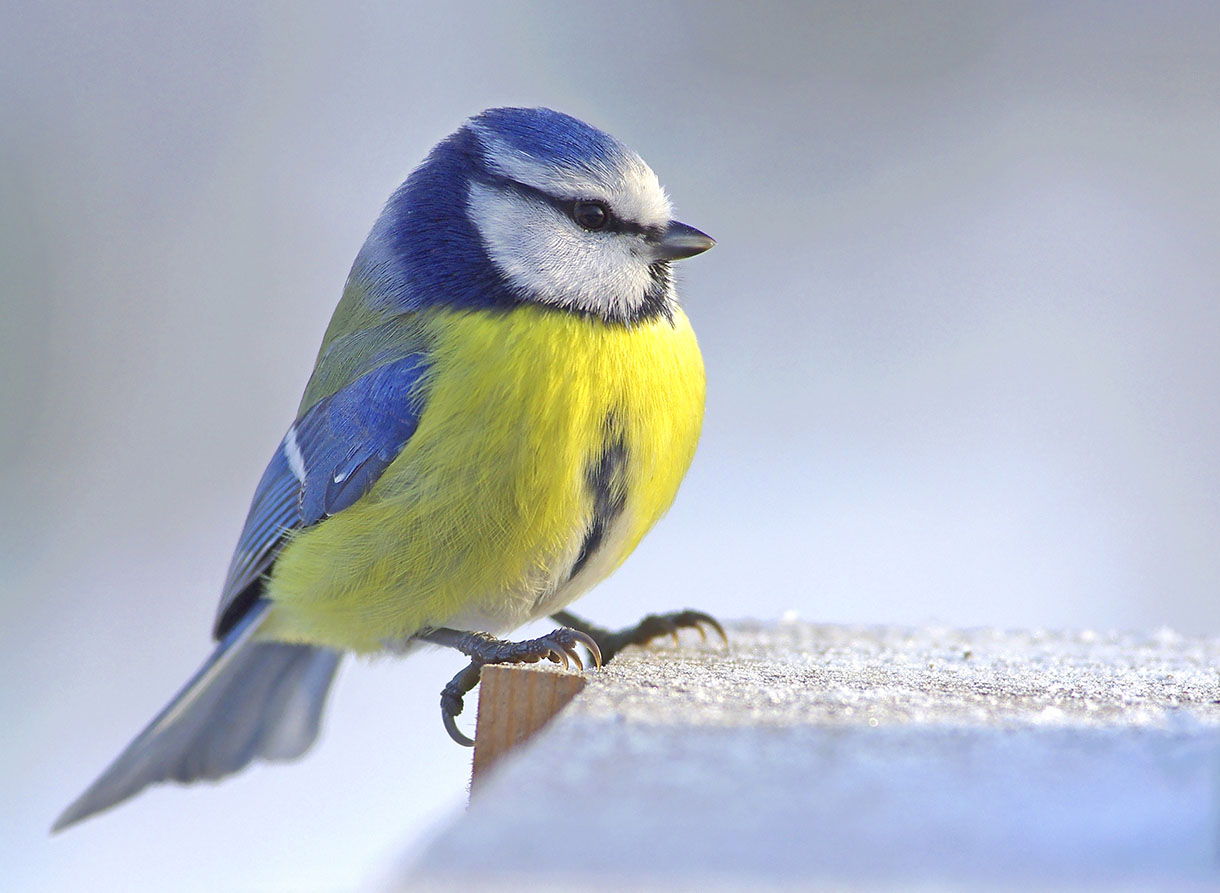 a chick
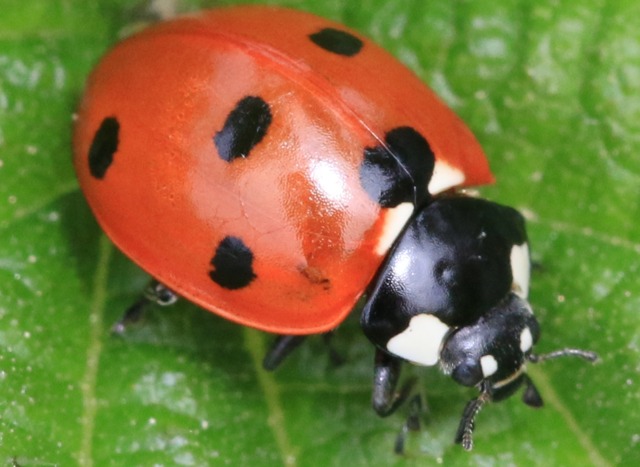 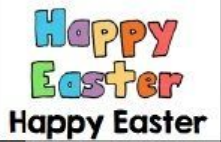 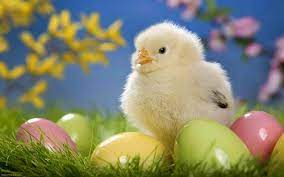 www.ardoise-craie.fr
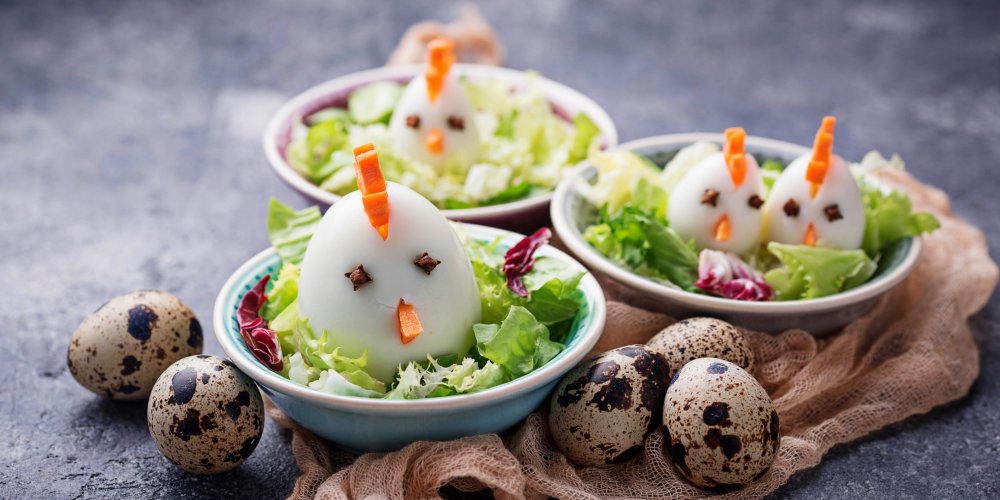 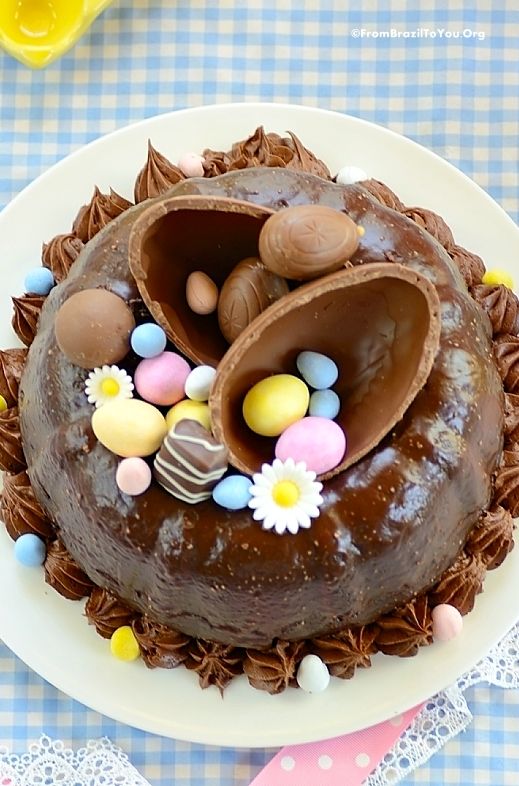 What about Easter food traditions ?
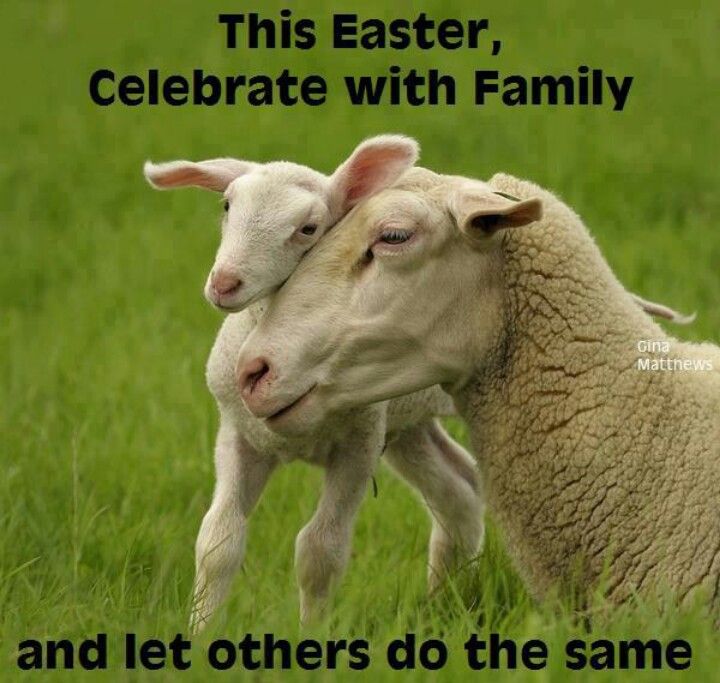 an Easter meal
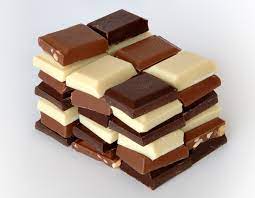 a chocolate cake
chocolate
www.ardoise-craie.fr
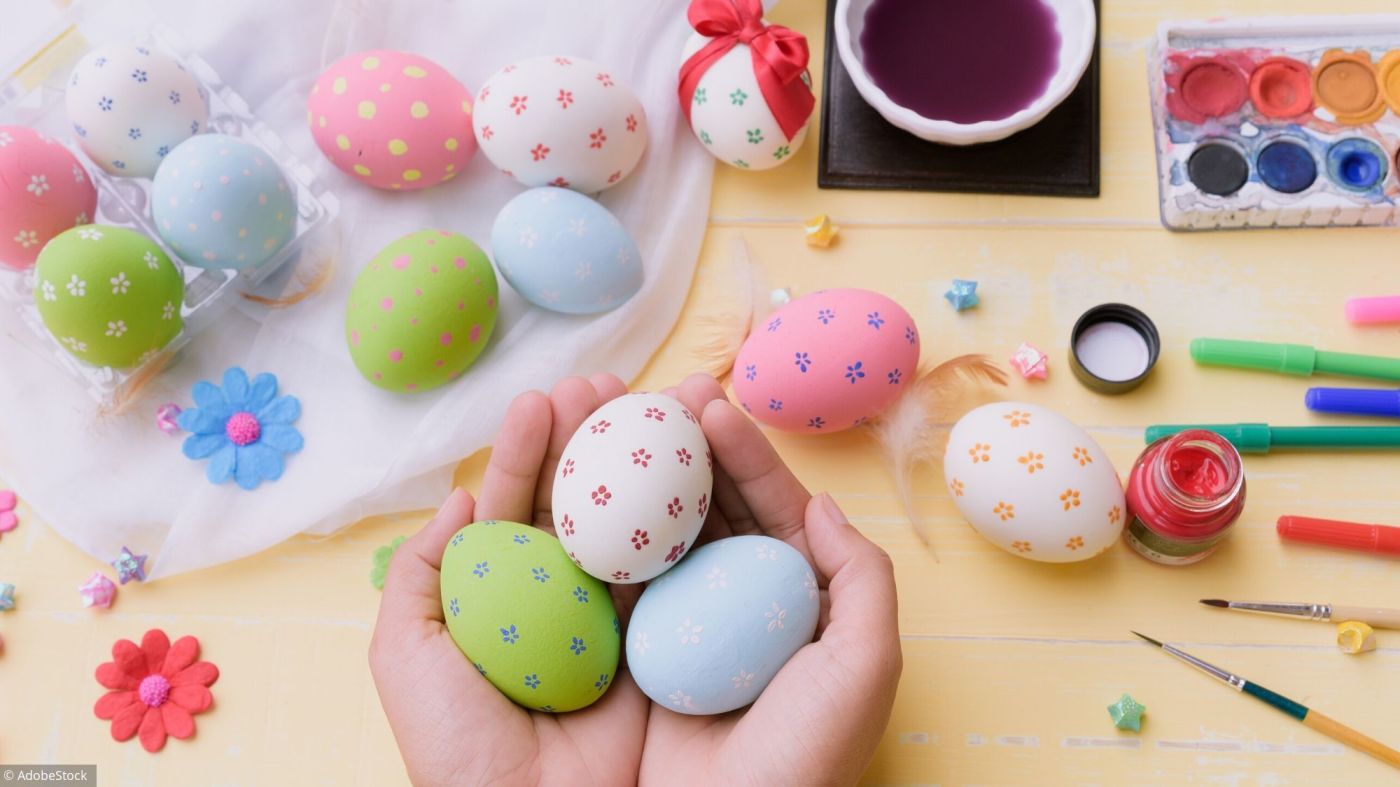 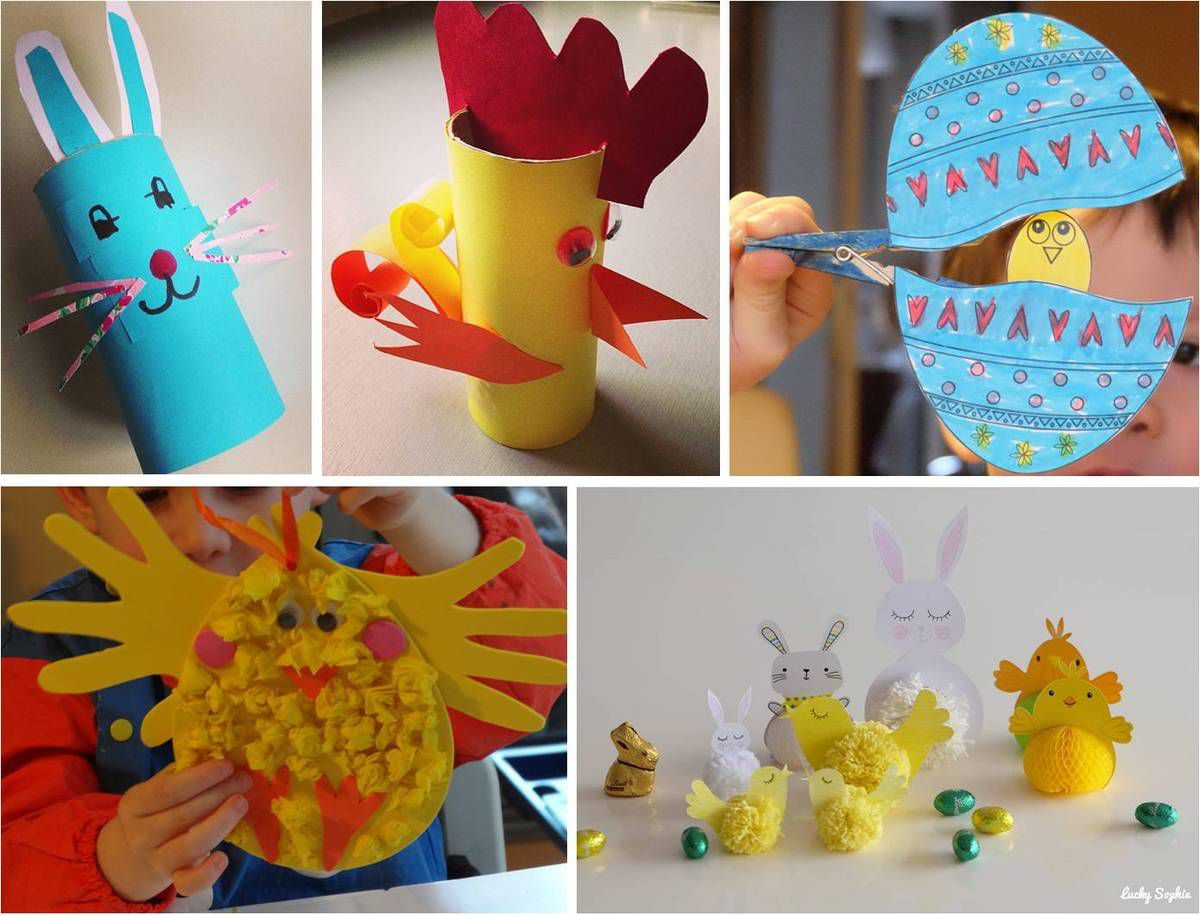 painting eggs
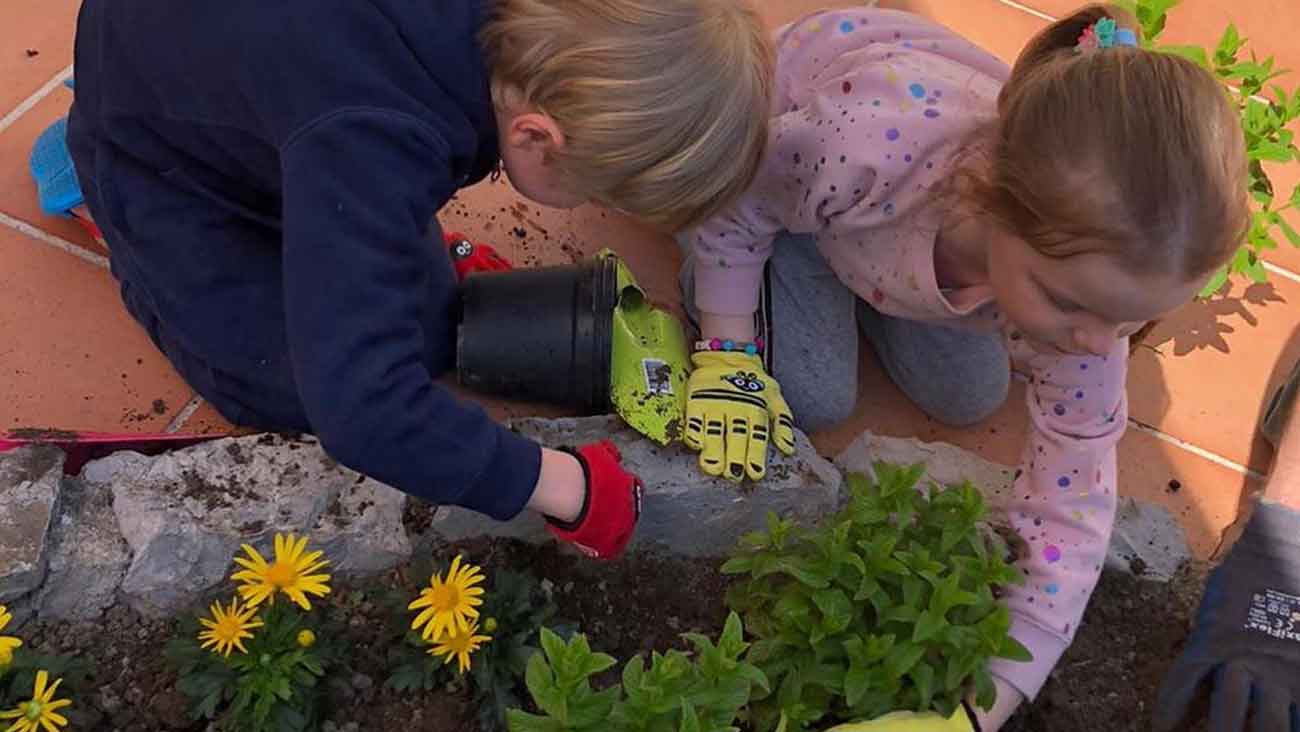 creating Easter characters
gardening
www.ardoise-craie.fr
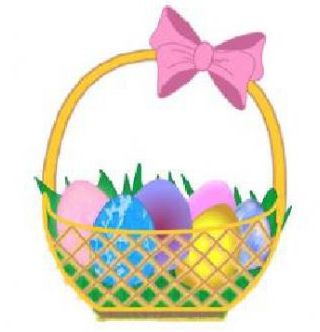 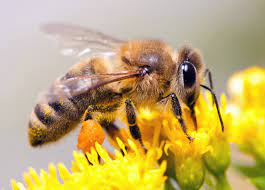 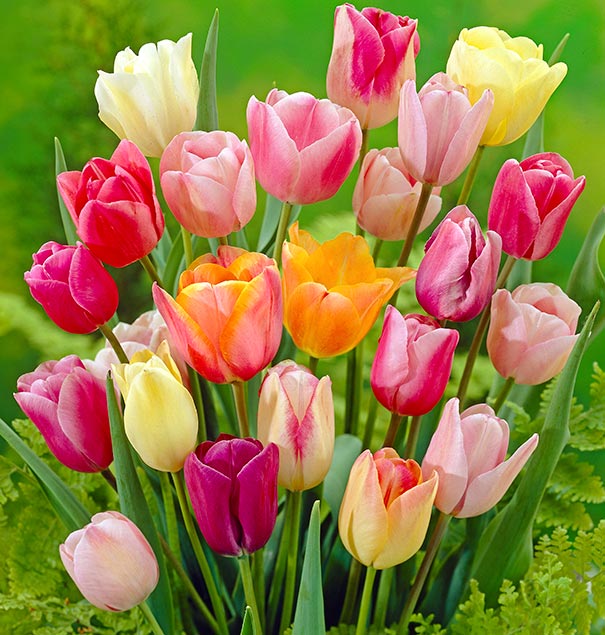 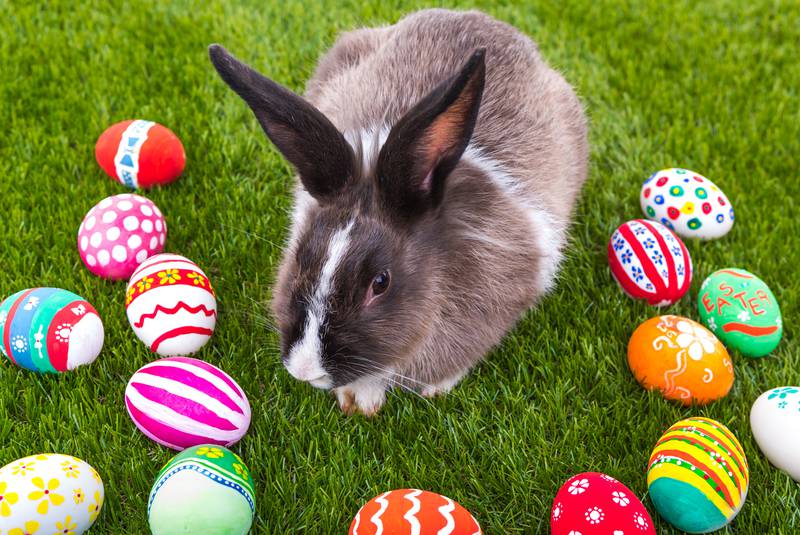 3
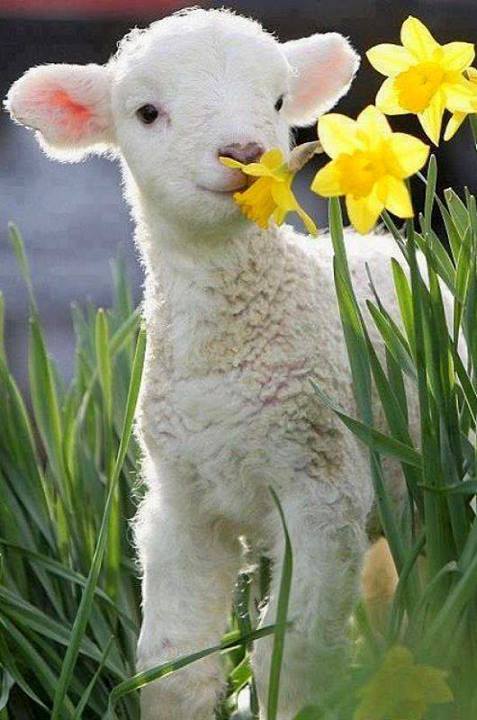 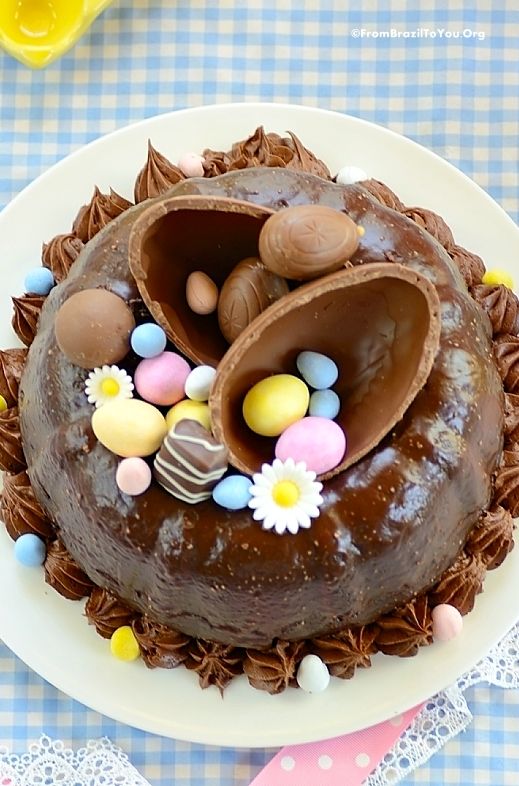 1
4
2
5
6
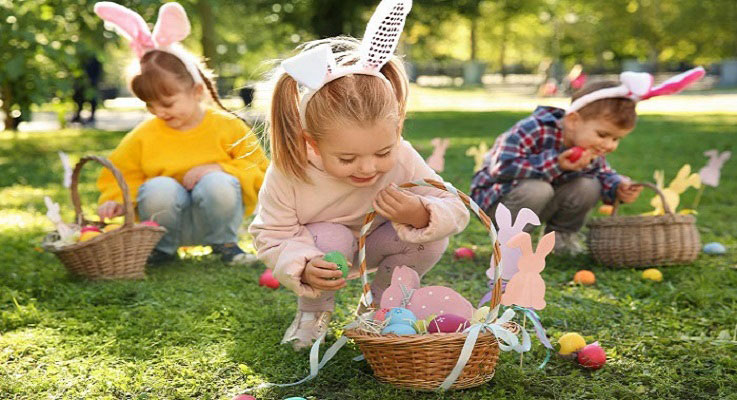 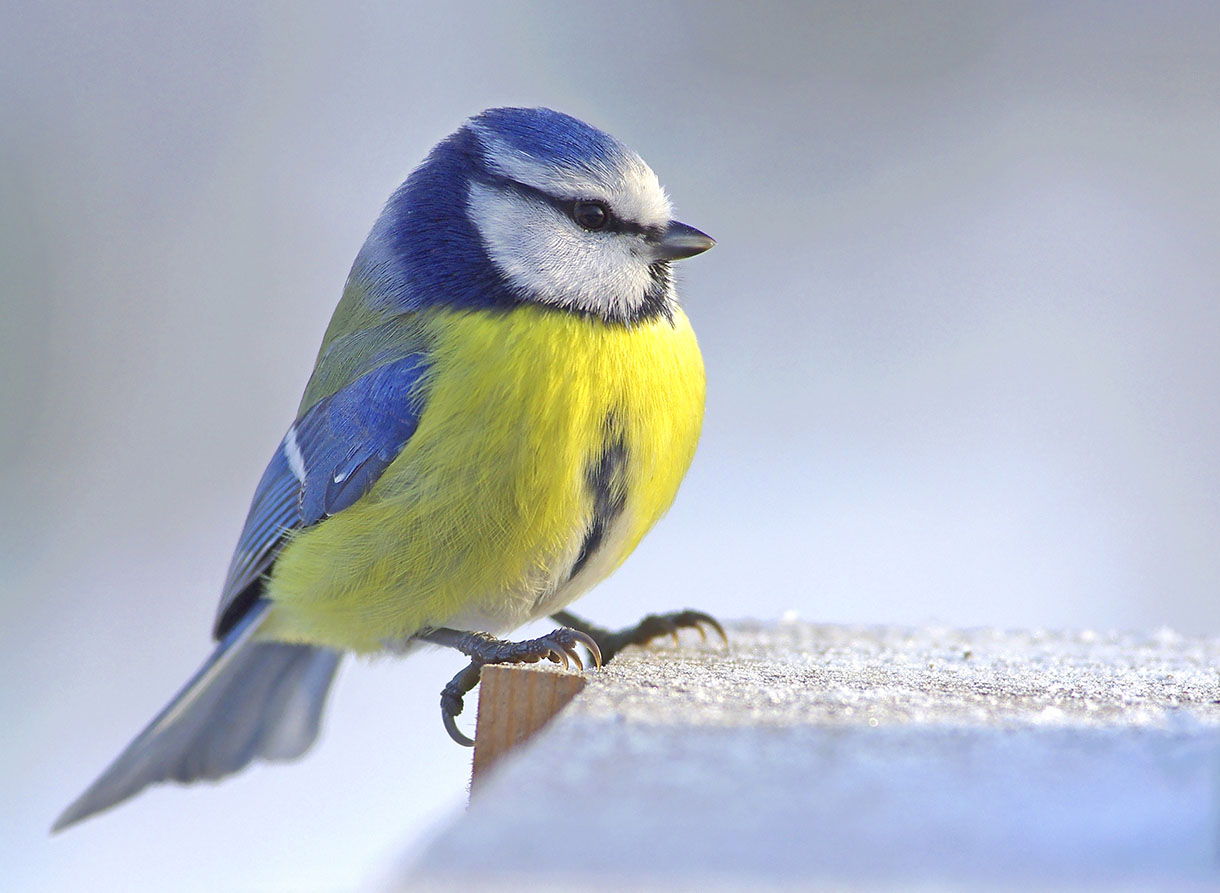 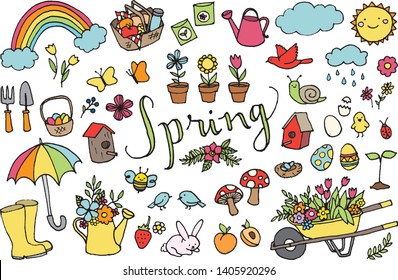 7
8
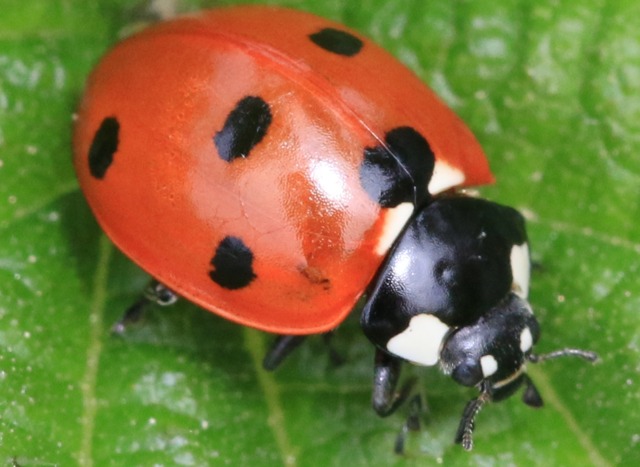 9
10
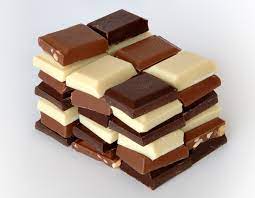 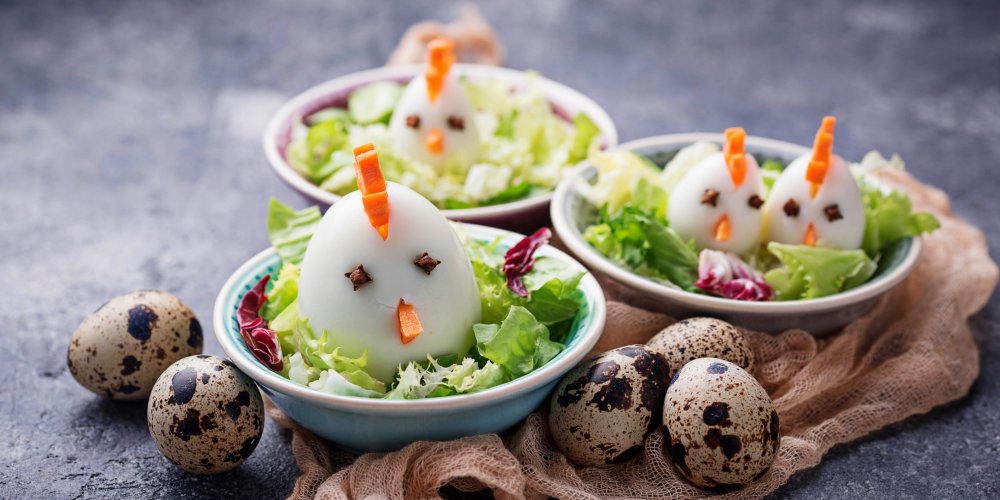 11
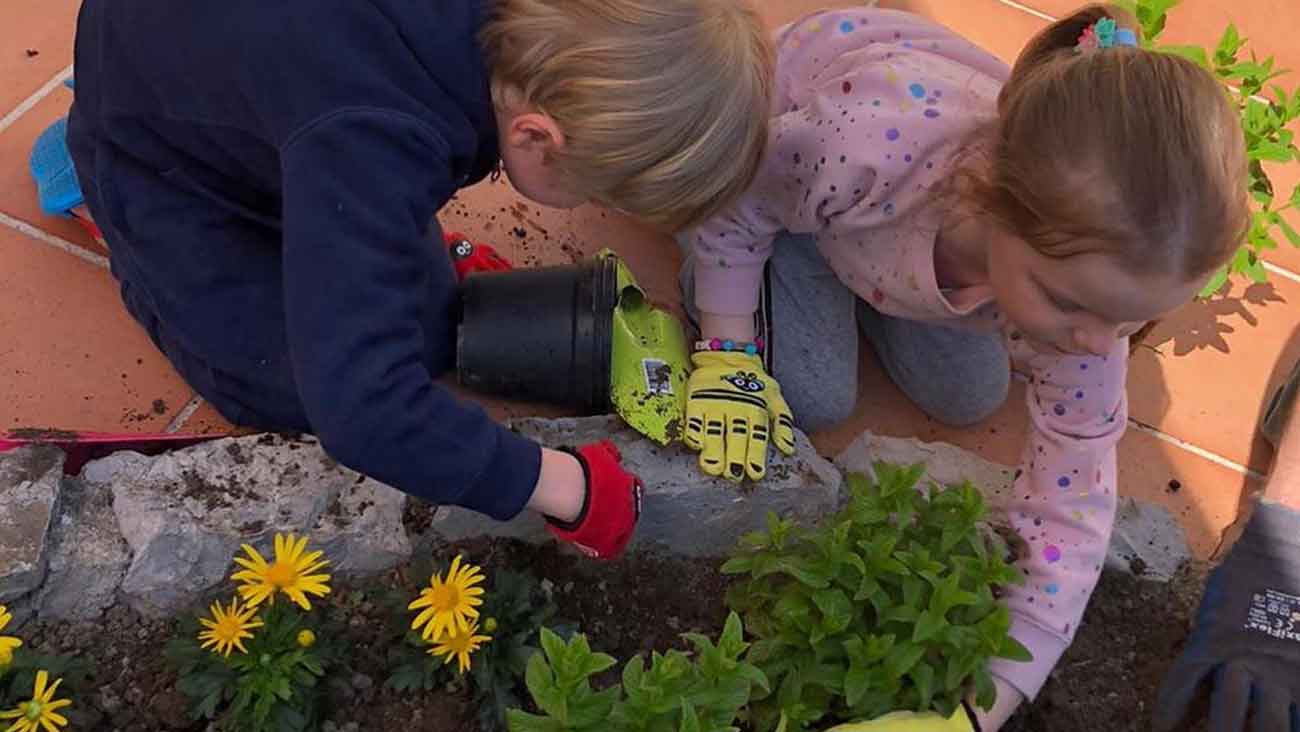 12
13
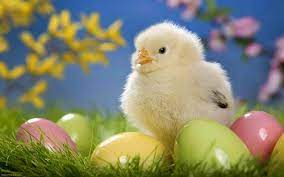 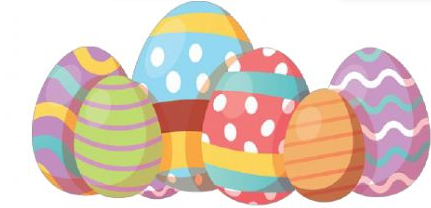 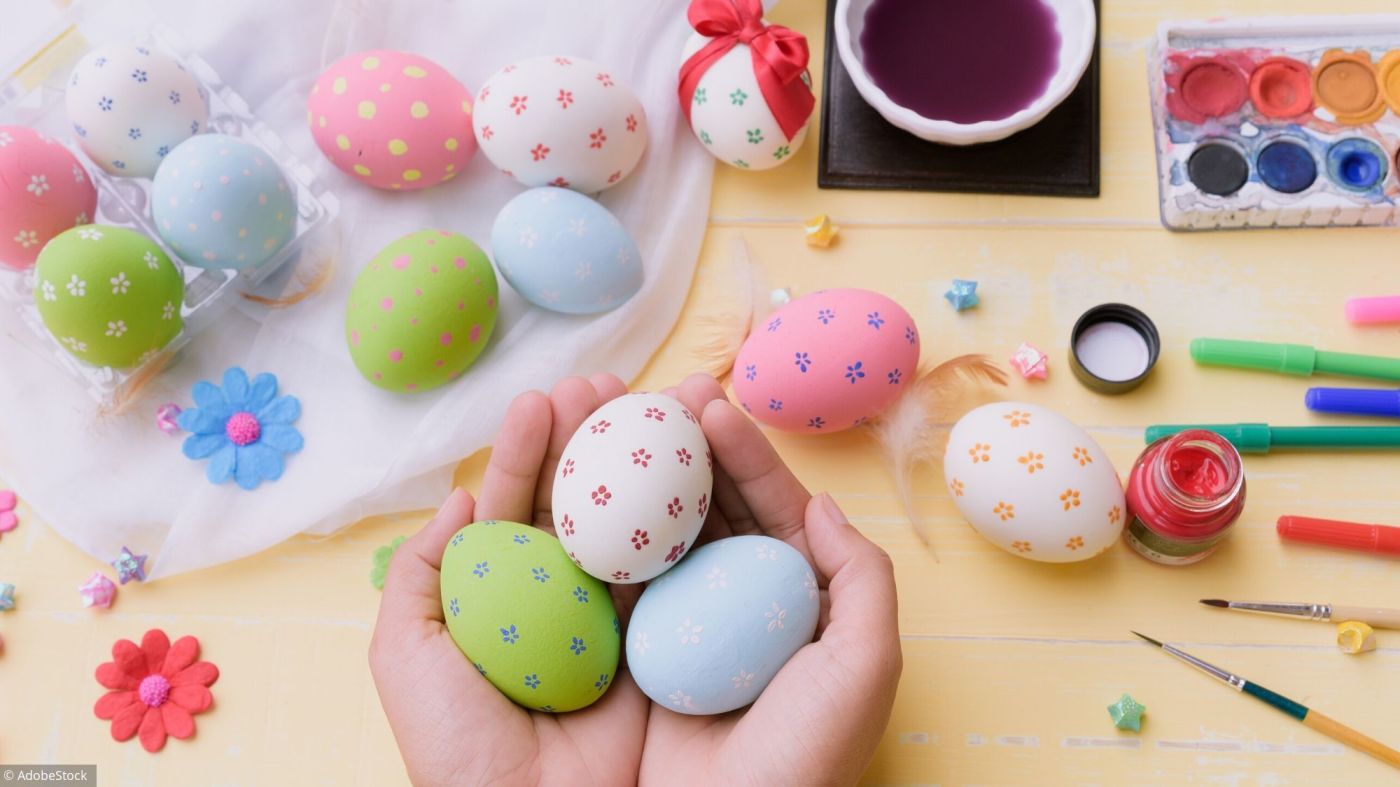 14
15
16
www.ardoise-craie.fr